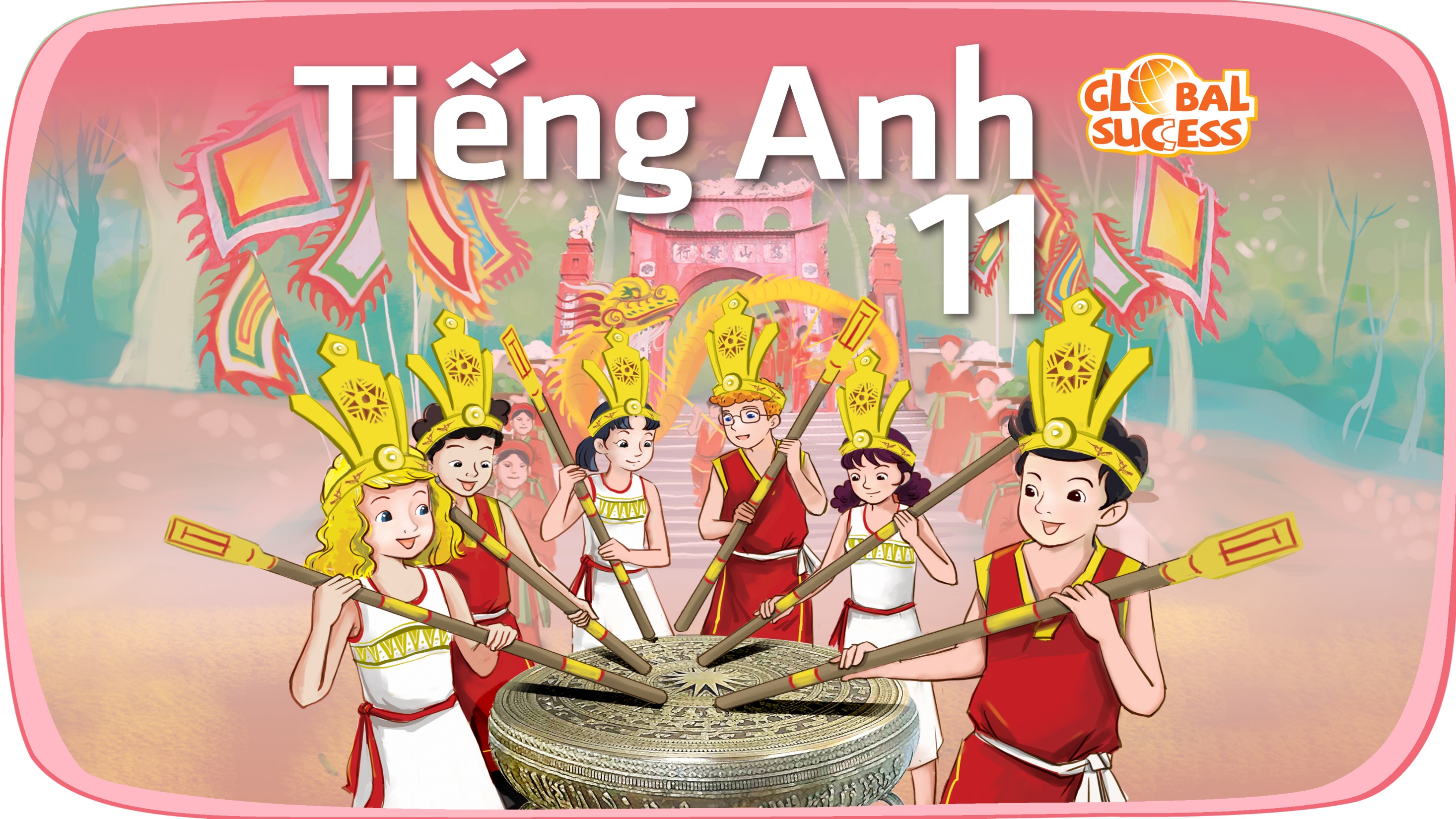 Unit
9
Social issues
FAMILY LIFE
Unit
LISTENING
LESSON 5
Types of bullying
LISTENING
LESSON 5
Play Quiz about Peer Pressure
WARM-UP
Task 1: Choose the word or phrase with the closest meaning to the underlined one.
PRE-LISTENING
Task 2: Listen to a conversation between two students and match the pictures with the type of bullying.
Task 3: Listen again. Circle the correct answers.
WHILE-LISTENING
Task 4: Work in groups. Discuss the following question.
POST-LISTENING
Wrap-up
Homework
CONSOLIDATION
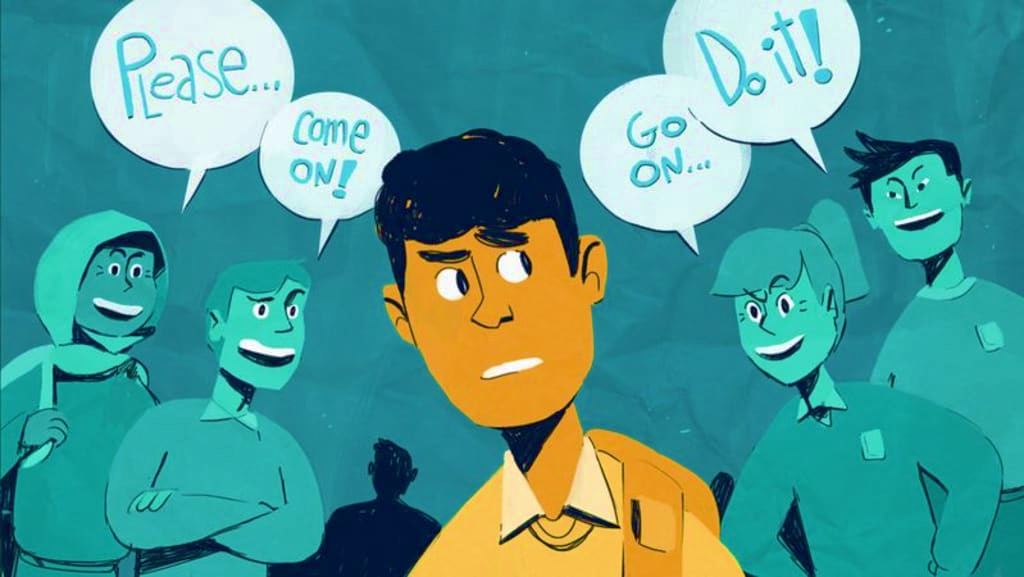 WARM-UP
Let‘s Quiz! 
What do you know about Peer Pressure
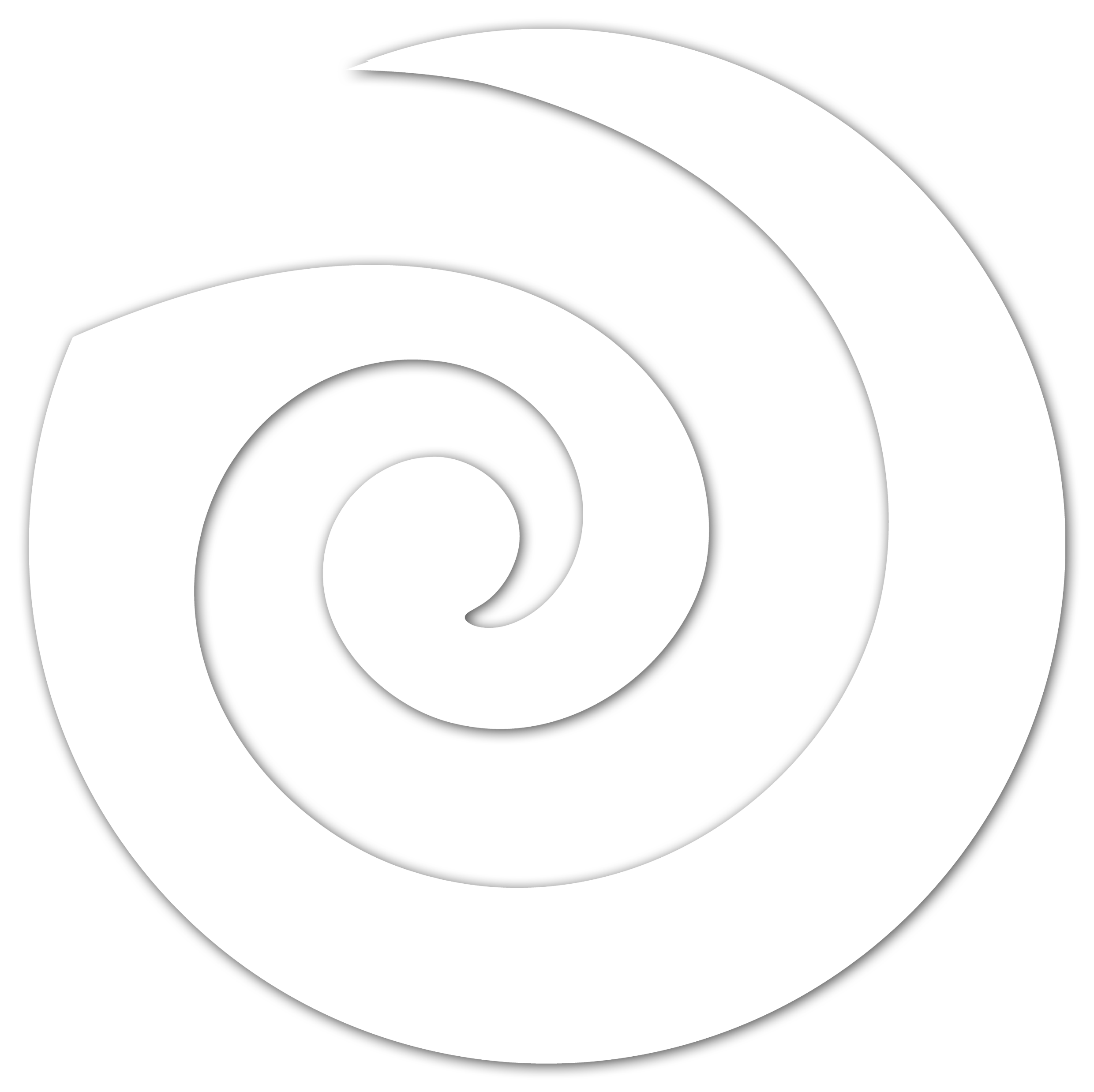 1. A friend encourages you to try out for the basketball team. 
This is which type of pressure?
Positive peer pressure
A
Negative peer pressure
B
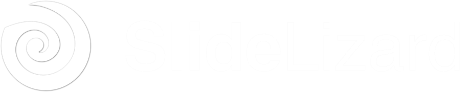 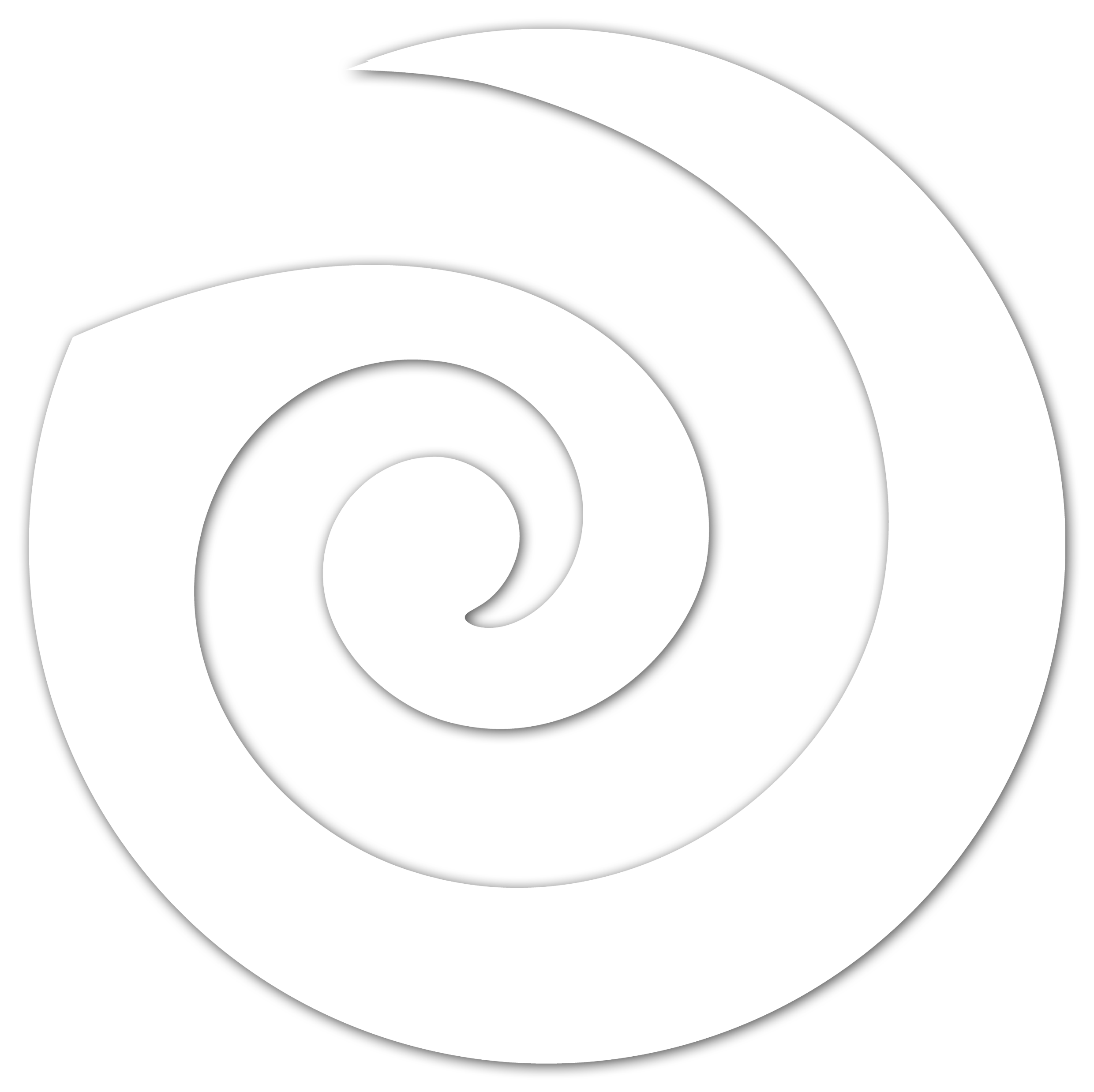 2. What qualities can help a person to resist negative peer pressure?
Speed and Coordination
A
A nice Smile
B
Self-Confidence & Assertiveness
C
Nice Hair
D
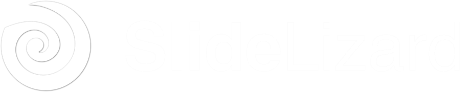 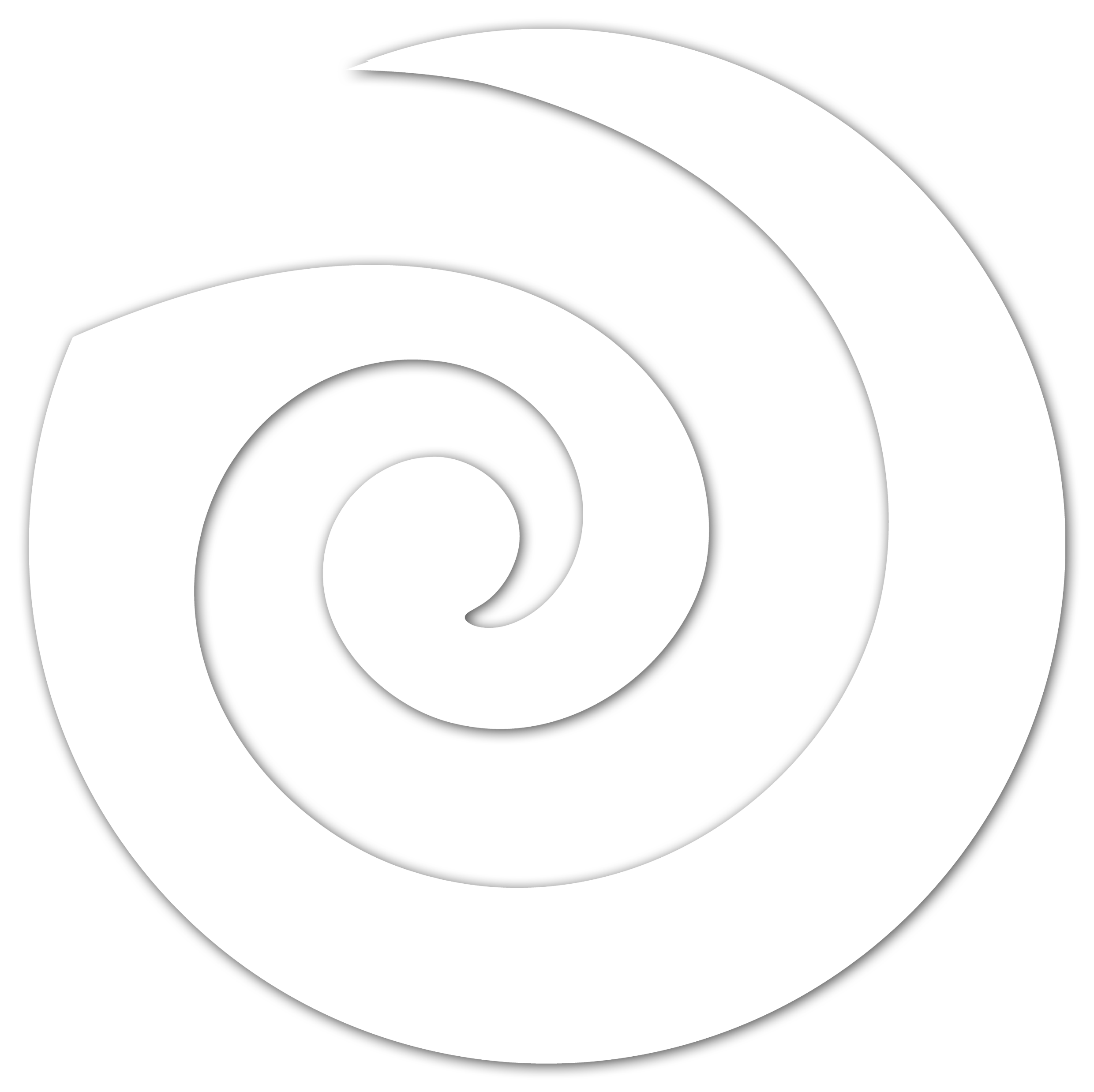 3. When you are under pressure you should...
Stay Calm & Be Confident
A
Leave the situation if your friend persists
B
Make Eye-Contact & Repeat "NO"!
C
All of the above
D
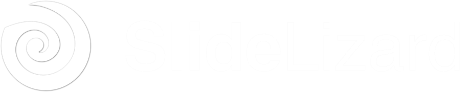 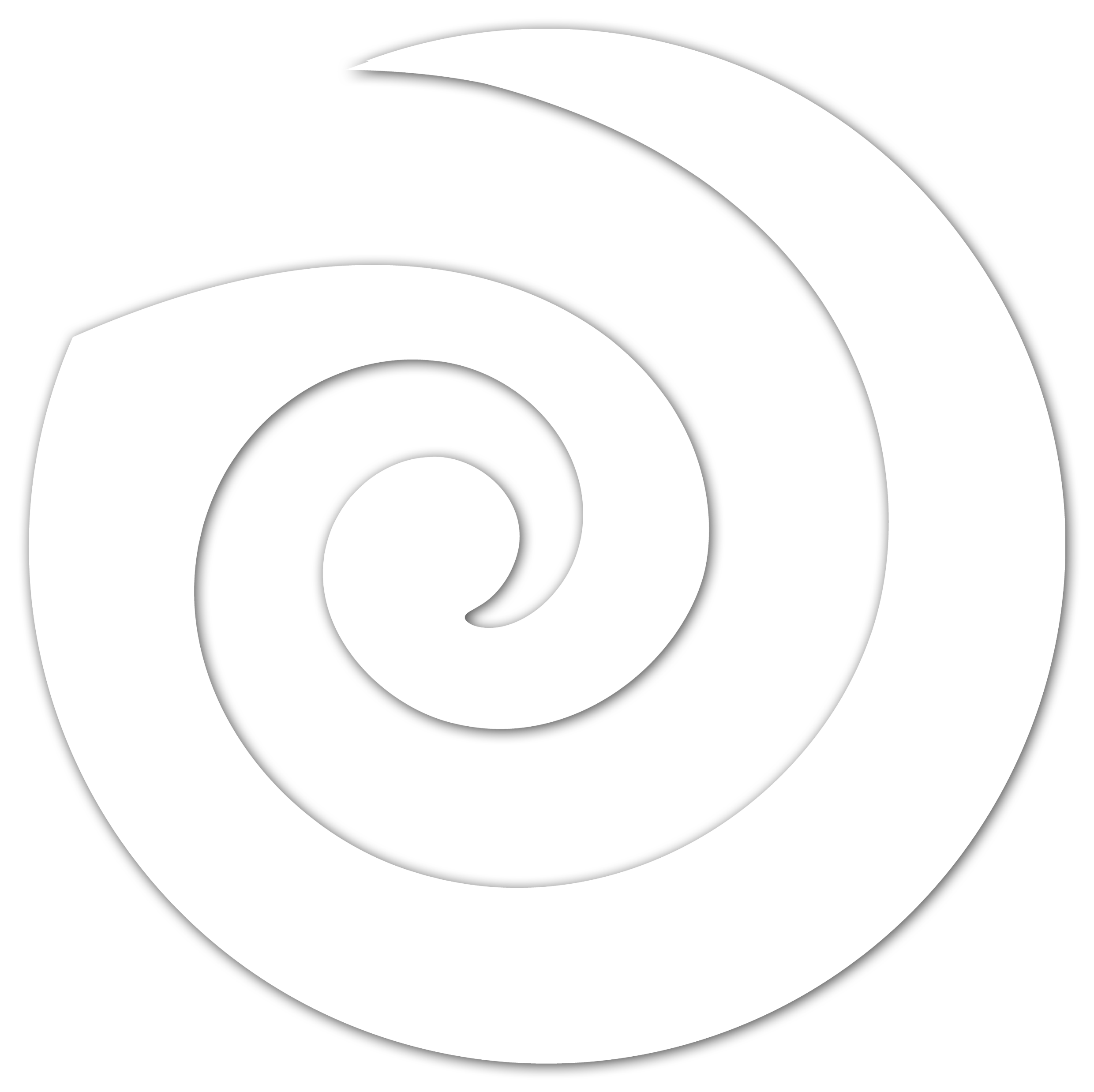 4. Which is NOT an effective way to handle peer pressure?
Avoid or leave the unsafe situation
A
Give reasons for your refusal
B
Talk to an adult you trust
C
Give in and join in the same unsafe activity
D
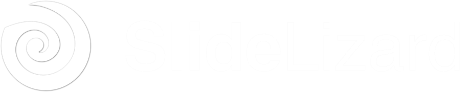 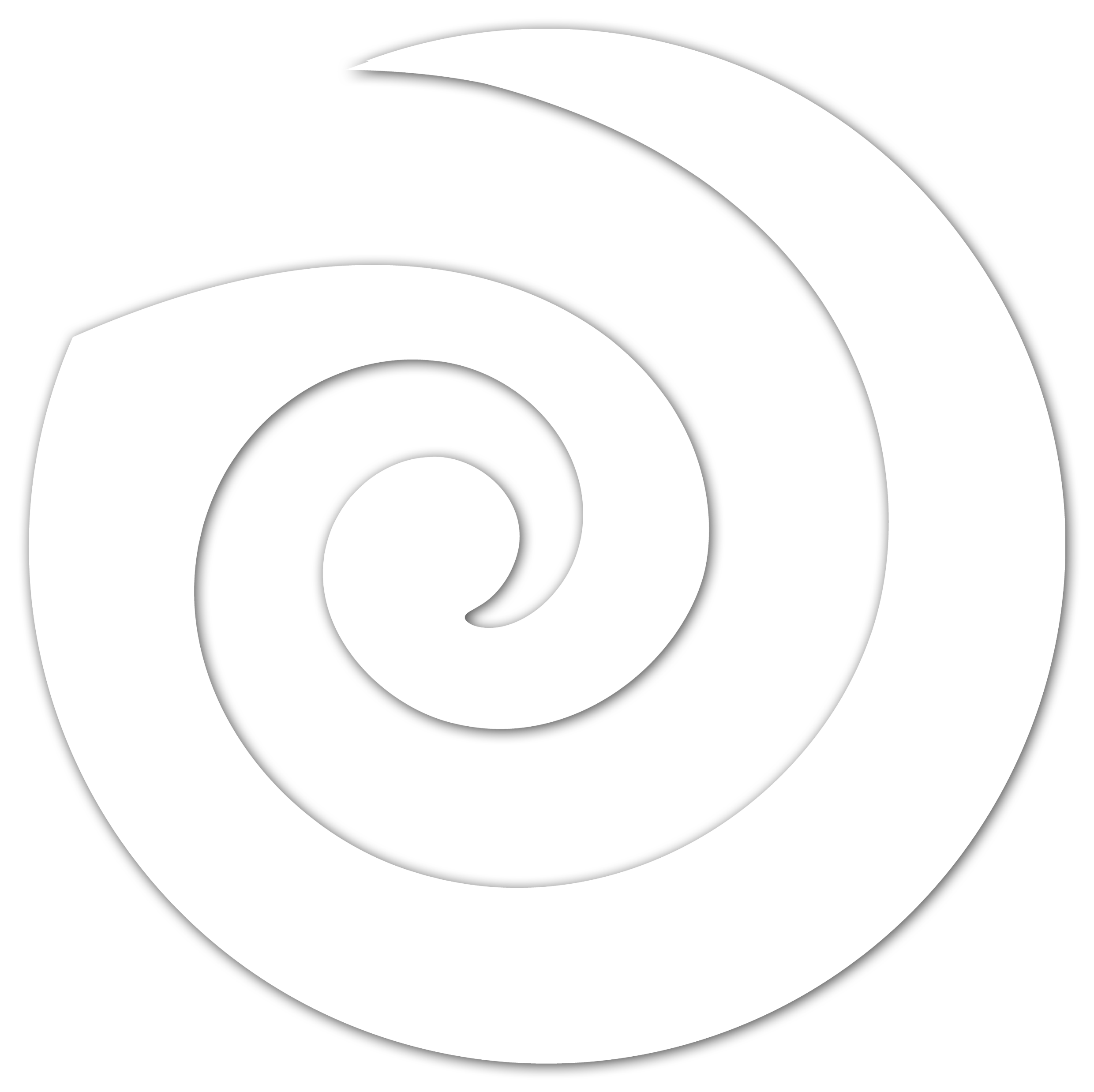 5. What is ‘guilt’?
Telling a person something nice about himself/herself
A
Making someone feel bad if they do not do something
B
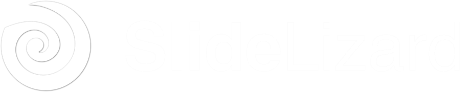 PRE-LISTENING
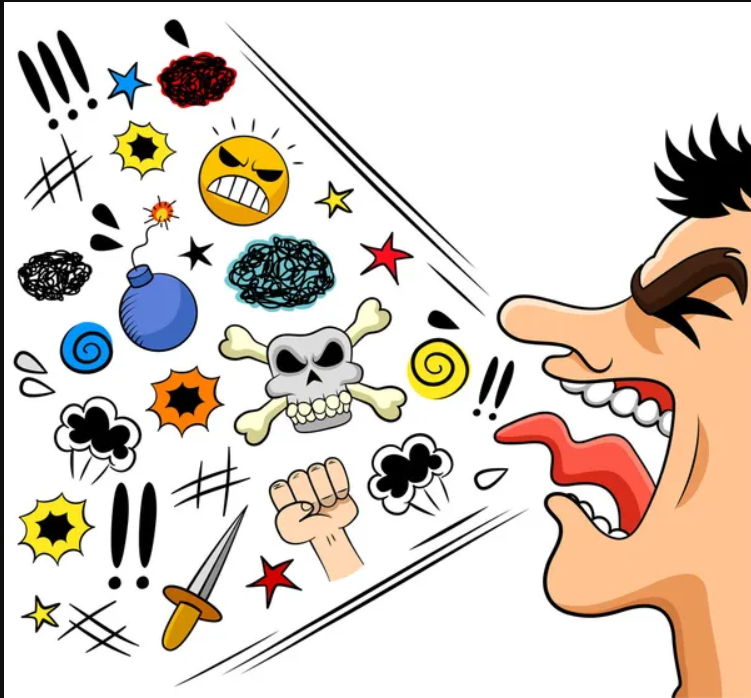 Offensive (adj)
/əˈfen.sɪv/
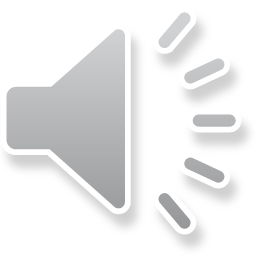 causing someone to feel upset and angry, often because of being rude
PRE-LISTENING
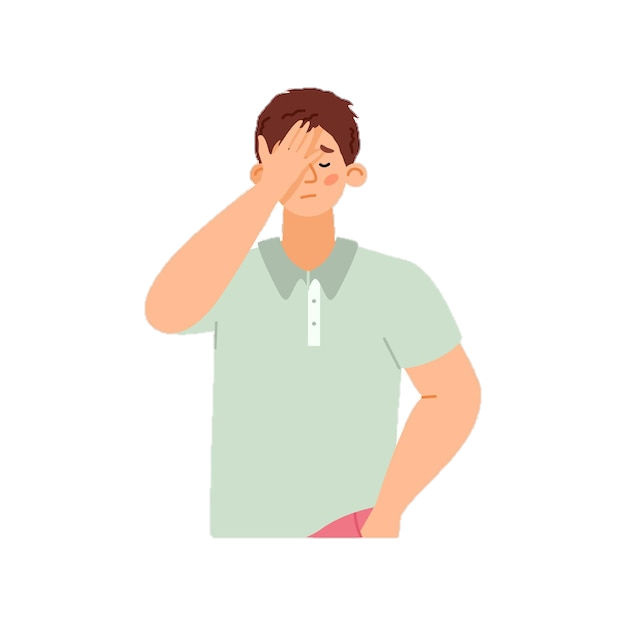 Ashamed (adj)
/əˈʃeɪmd/
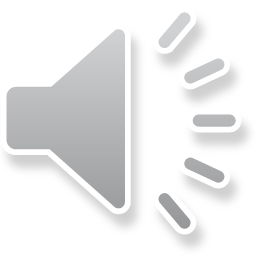 feeling guilty or embarrassed about something you have done or about a quality in your character
PRE-LISTENING
Physical (adj)
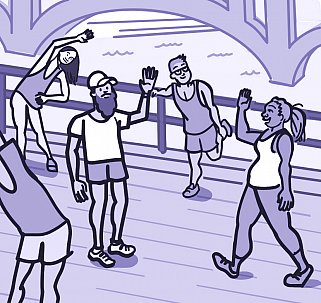 /ˈfɪz.ɪ.kəl/
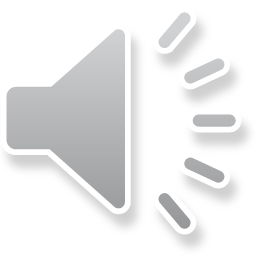 relating to things you can see or touch, or relating to the laws of nature
PRE-LISTENING
Cyberbullying (n)
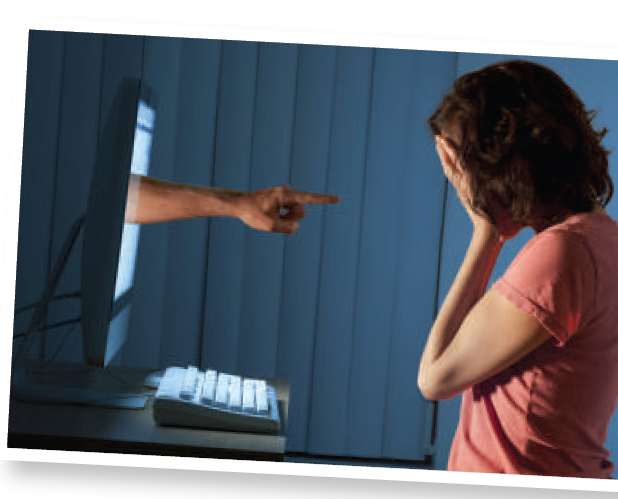 /ˈsaɪ.bəˌbʊl.i.ɪŋ/
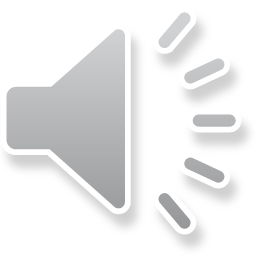 the activity of using the internet to harm or frighten another person, especially by sending them unpleasant messages
PRE-LISTENING
PRE-LISTENING
1
Choose the word or phrase with the closest meaning to the underlined one.
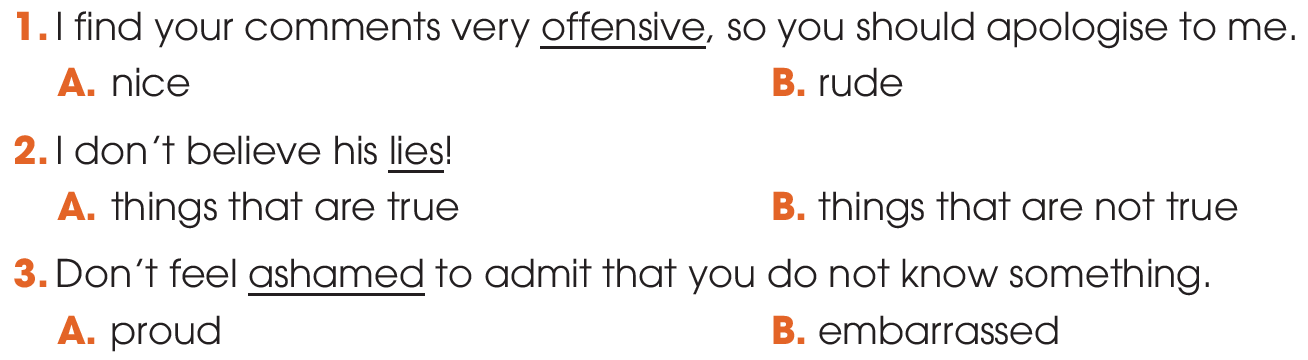 WHILE-LISTENING
2
Listen to a conversation between two students and match the pictures with the type of bullying.
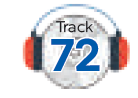 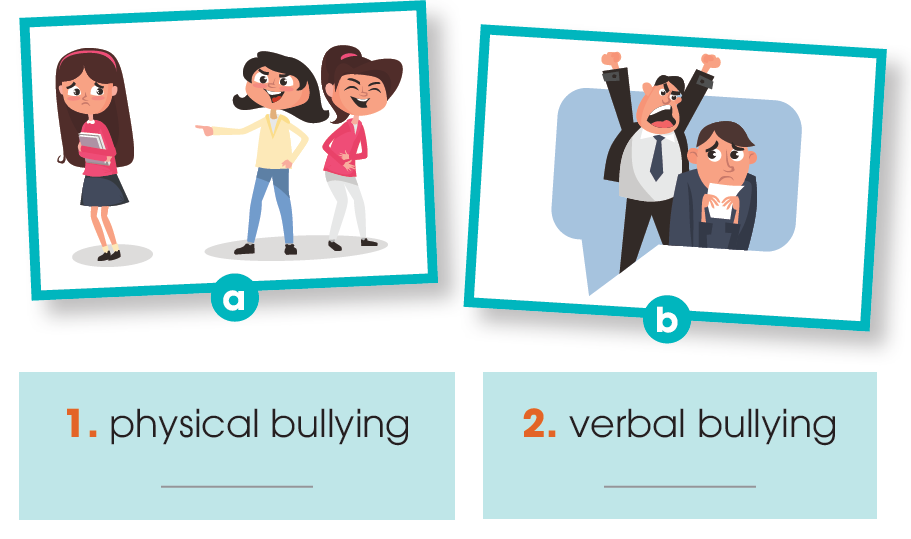 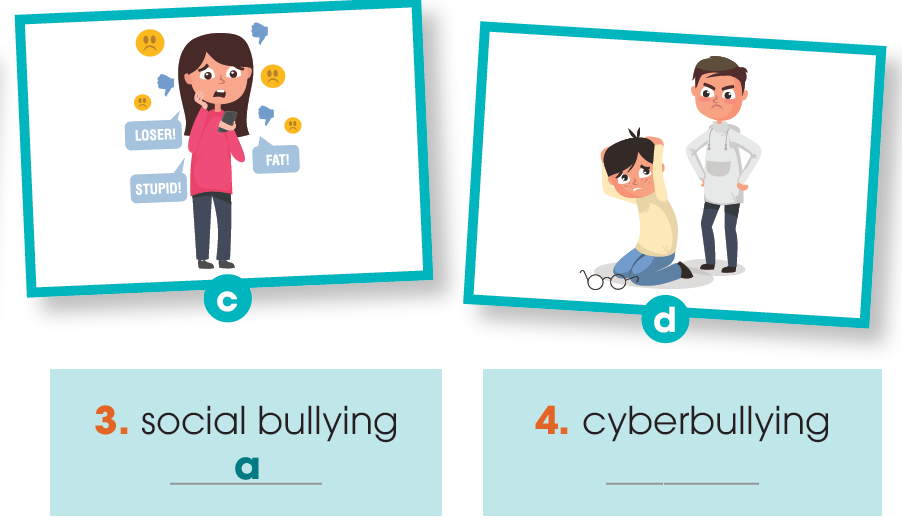 b
c
d
WHILE-LISTENING
3
Listen again. Circle the correct answers.
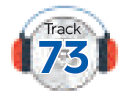 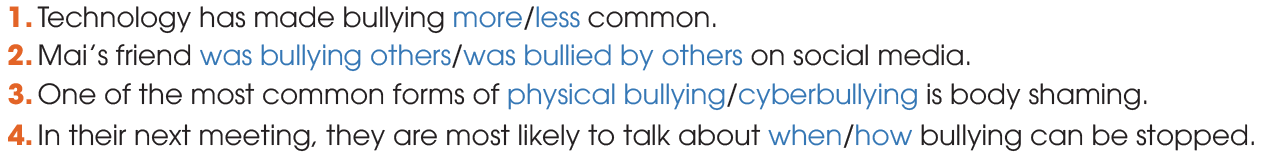 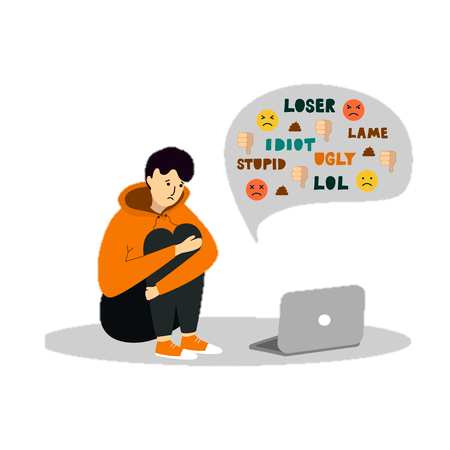 POST-LISTENING
4
Work in groups and answer the questions.
What types of bullying have you experienced or seen happening to people around you?
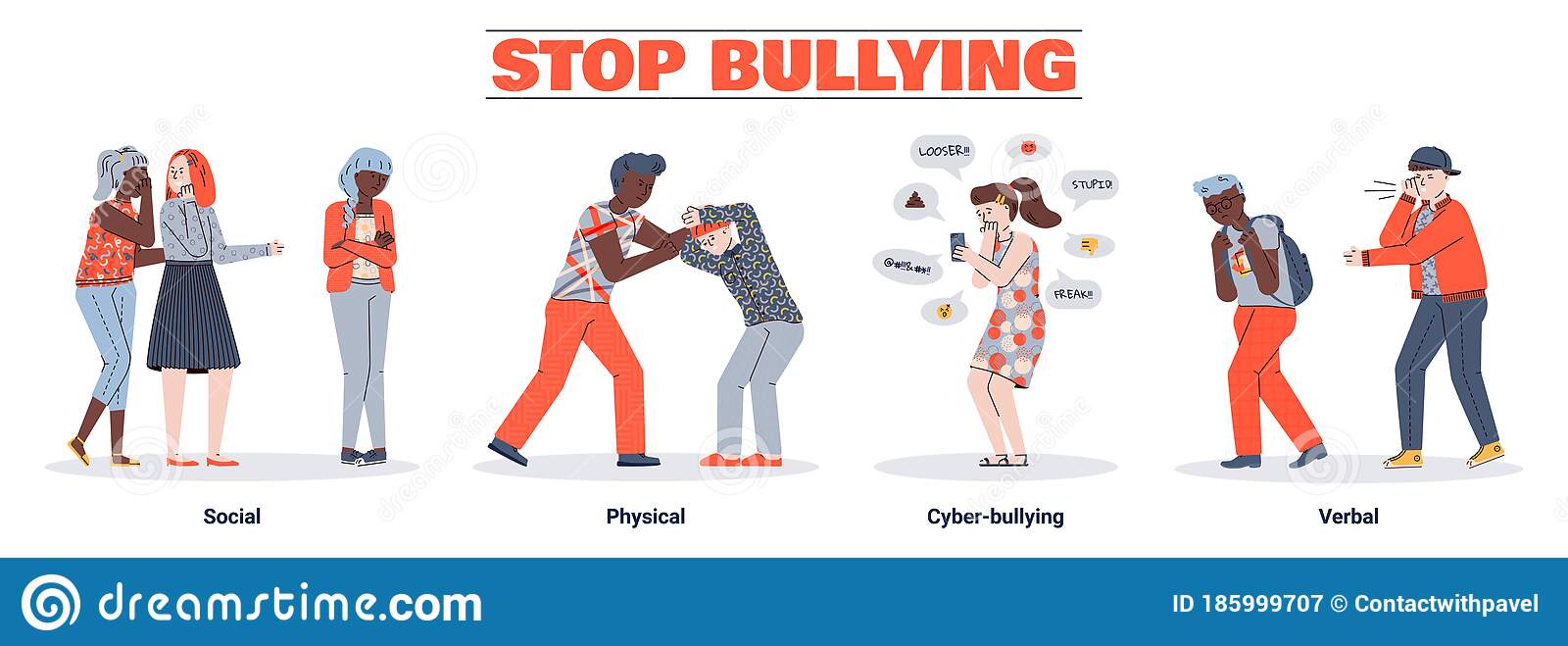 CONSOLIDATION
1
Wrap-up
What have you learnt today?
New Vocabulary
Listen for specific information in a conversation about types of bullying, and make predictions.
CONSOLIDATION
2
Homework
Do exercises in the workbook.
Prepare for Lesson 6 - Unit 9.
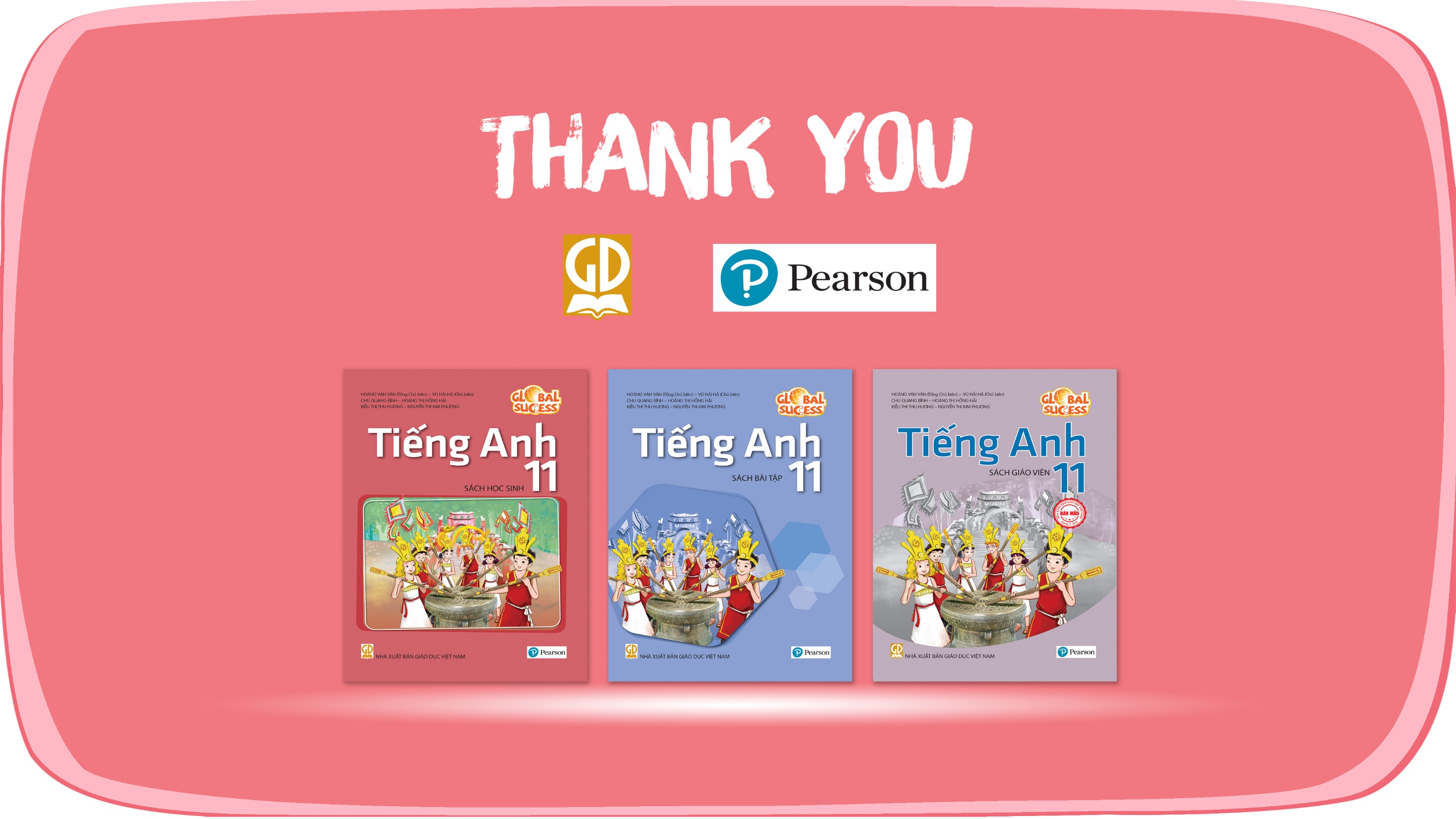 Website: hoclieu.vn
Fanpage: facebook.com/sachmem.vn/